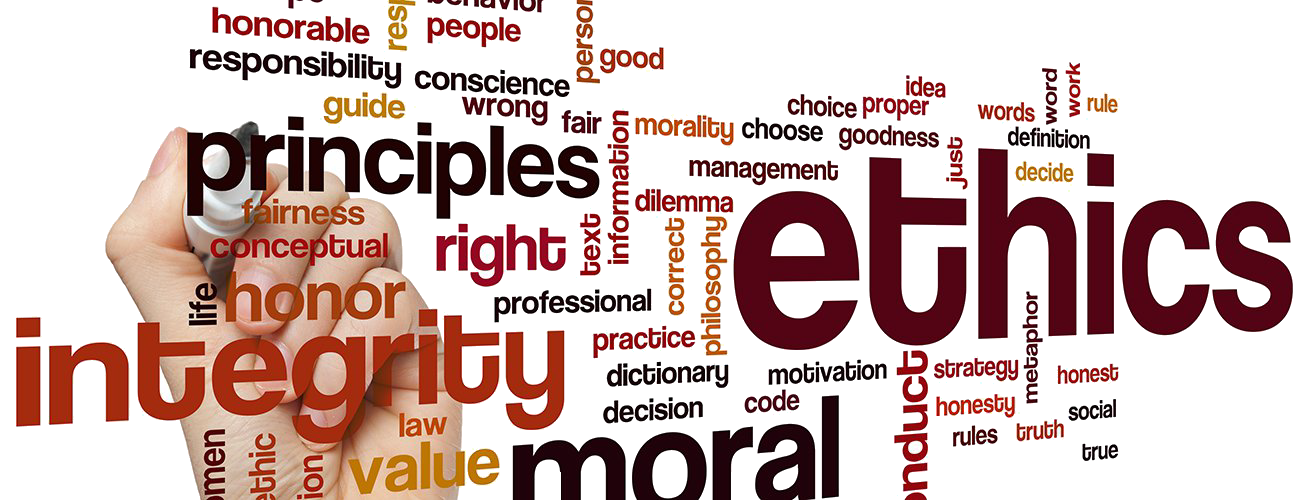 CODE OF ETHICS
Presented by:-
             CA Ravi Kr. Patwa
                                B Com, FCA, DISA (ICAI)
Beginning of Code of Ethics
“In the larger interest of the Institute, the Council exhorts all members to search their hearts and conscience whenever in doubt, and thereby assist towards the maintenance of high principles of professional conduct established by the Council”
- CA. R. C. Cooper
ICAI President,1963-64.
Important to Remember
Ethics is a State of the Mind

Legal Vs Ethical
DISCIPLINARY 
PROCEEDINGS
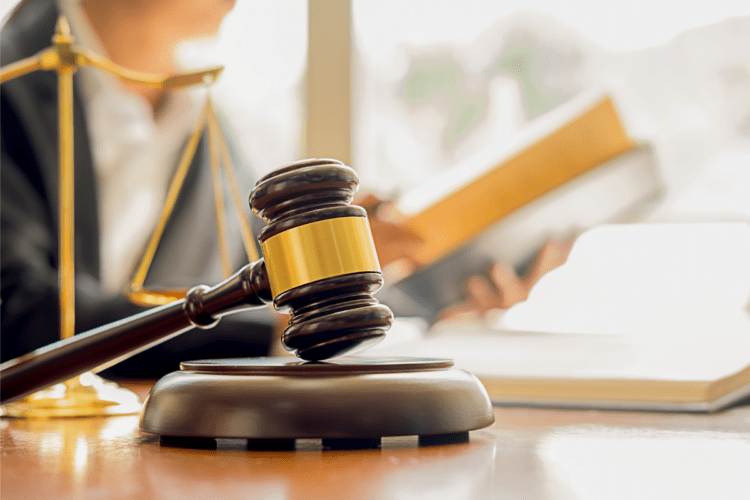 Disciplinary Proceedings
"Disciplinary Directorate - Prima Facie Opinion"

On receipt of any information or complaint along with the prescribed fee, the Director (Discipline) will process the same for its registration and shall form a Prima Facie Opinion on the alleged misconduct.
Disciplinary Proceedings
Board of Discipline and Disciplinary Committee
Disciplinary cases falling under the First Schedule are dealt with by the Board of Discipline (Section 21A)
Disciplinary cases falling under the Second Schedule as well as cases covering both the schedules are dealt with by the Disciplinary Committee (Section 21B)
Disciplinary Proceedings
Placing of Prima Facie Opinion
When the prima facie opinion of the Director (Discipline) is that a member is guilty of professional or other misconduct, he will place the matter along with all information and documents to the Board of Discipline or the Disciplinary Committee, as the case may be.
Disciplinary Proceedings
Placing of Prima Facie Opinion
When the prima facie opinion of the Director (Discipline) is that a member is not guilty of professional or other misconduct, he will place such information or complaint to the Board of Discipline. 
The Board of Discipline may, if it agrees with the opinion of the Director (Discipline), close the matter or, in case of disagreement, advise him to further investigate the matter.
Disciplinary Proceedings
Powers
The Director (Discipline), Board of Discipline and the Disciplinary Committee have the powers of Civil Court in respect of
Summoning and enforcing attendance of any person and examining him on oath.
Discovery and production of any document.
Receiving evidence on affidavit.
Disciplinary Proceedings
Punishment
Board of Discipline has the power to
Reprimand the member. 
Remove the name of the member from Register of members upto a period of three months. 
Impose fine which may extend upto Rs. 1,00,000/-.
Disciplinary Proceedings
Punishment
Disciplinary Committee has the power to
Reprimand the member. 
Remove the name of the member from Register of members permanently or for such period as it may think fit.
Impose fine which may extend up to Rs. 5,00,000/-.
Disciplinary Proceedings
Appellate Authority
Any member of the Institute aggrieved of an order of the Board of Discipline or the Disciplinary Committee may prefer an appeal to the Appellate Authority within 90 days from the date of communication of the order.
Disciplinary Proceedings
Appellate Authority
Appellate Authority while hearing an appeal against the order, has the power to 
Confirm, modify or set aside the order.
Impose any penalty or set aside, reduce or enhance the penalty imposed by the order.
Remit the case to the Board of Discipline or Disciplinary Committee for further enquiry.
Pass such other order as the authority thinks fit.
Revised Code of Ethics
Code of Ethics, 2009 had parts - “A” & “B”..
“Part-A” was based on IESBA Code 
“Part-B” was based on domestic provisions governing members.
Code of Ethics,  2019 or Volume - I - (revised counterpart of Part-A) - based on IESBA Code of Ethics, 2018 - Effective from 01.07.2020.
Code of Ethics Volume - II - (revised counterpart of Part-B) - Effective from 01.07.2020.
Updated relevant Disciplinary Case laws issued as Code of Ethics Volume - III
Frequently asked Question on Ethical issues
Certain Provisions deferred due to Covid-19
Deferred Provisions
1. Non-Compliance of Laws and Regulations (NOCLAR) [Sections 260 and 360]
2. Fees - Relative Size [Paragraphs 410.3 to R410.6]
3. Taxation Services to Audit Clients [Sub Section 604]
After Two rounds of deferment of these provisions due  to Covid-19 etc., these were finally made applicable from 1st October, 2022.
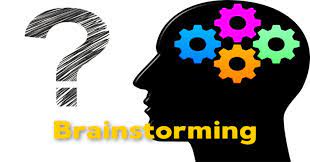 Brain Storming
Can a member in practice become managing director or whole time director in a Section 8 Company?
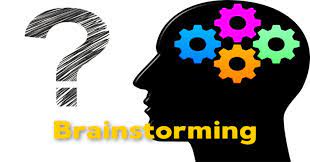 Brain Storming
Yes he can, provided his position is honorary and the company is charitable, educational or non commercial in nature.
AUTHORITY ATTACHED TO DOCUMENTS ISSUED 
BY THE ICAI
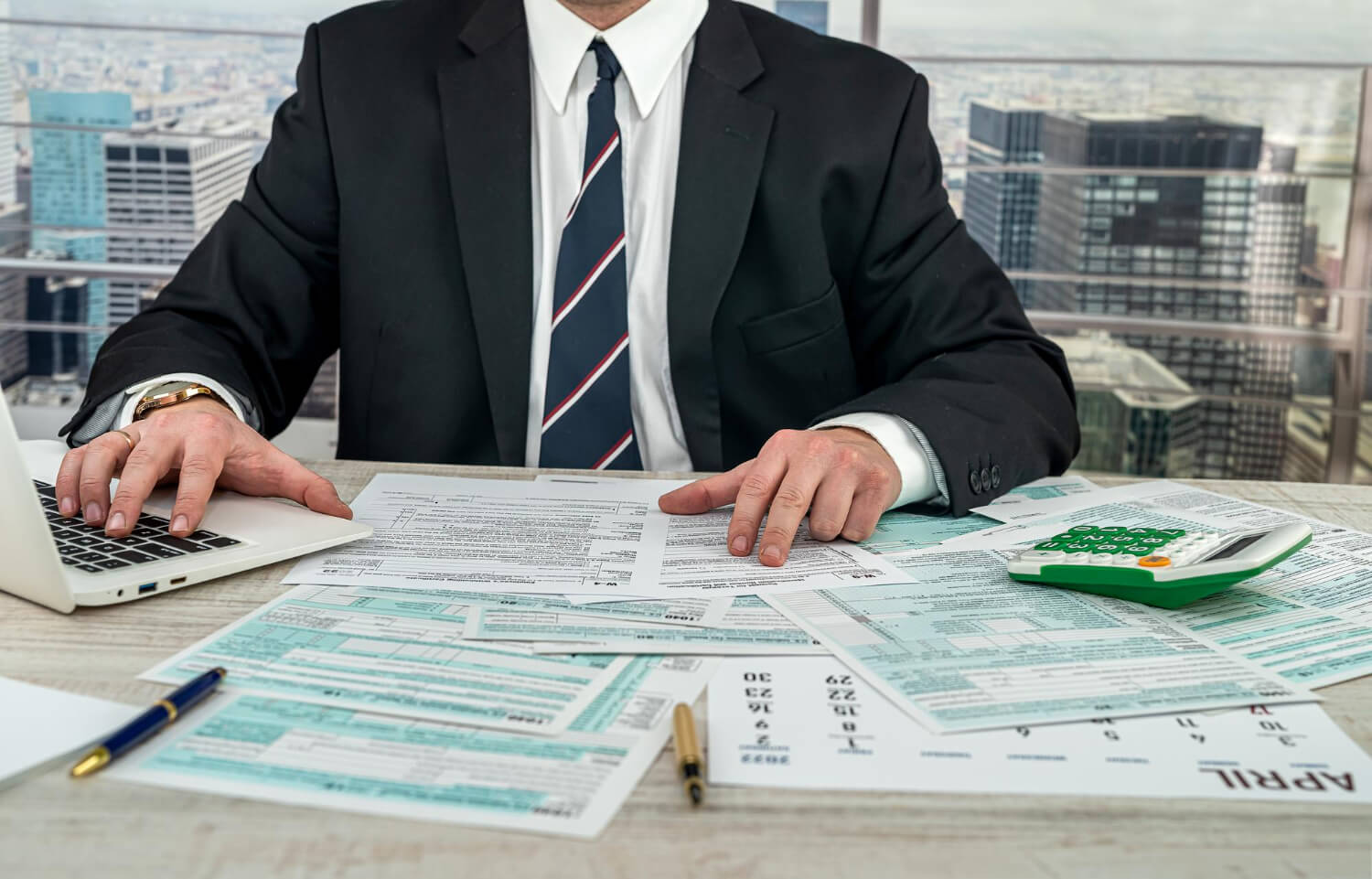 Authority Attached to Documents Issued by the ICAI
Statements
Just like Accounting and Auditing Standards, “Statements” are also mandatory in nature as they are critical for proper discharge of a Professional Accountant’s functions. 
In case of any deviation from the “Statements relating to Accounting Matters”, proper disclosures must be made.
If a member is unable to perform an Audit in accordance with the “Statements relating to Auditing Matters”, his report should draw attention to the material departures therefrom.
Authority Attached to Documents Issued by the ICAI
Guidance Notes

Guidance Notes issued by the ICAI are recommendatory in nature. 
While performing attest functions, if there are deviations marked from Guidance Notes on Accounting Matters, then keeping in view the circumstances of the case, a member may consider disclosing them in his report.
A member should ordinarily follow the Guidance Notes on Auditing Matters while performing audit functions, unless he is satisfied that under the circumstances of the case, it may not be necessary to do so.
Authority Attached to Documents Issued by the ICAI
Other Pronouncements

Other pronouncements like Technical Guide, Implementation Guide, Practitioners’ Guide & Monograms are also recommendatory in nature. 
Unlike the Guidance Notes, there is no requirement to report the deviations from such pronouncements.
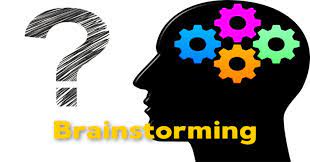 Brain Storming
Is it permissible for a Practicing Member to share client information with Credit Rating Agencies?
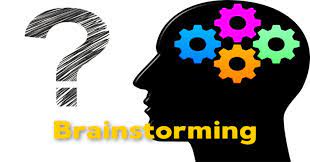 Brain Storming
A practicing member can do so only with prior permission of the Client.
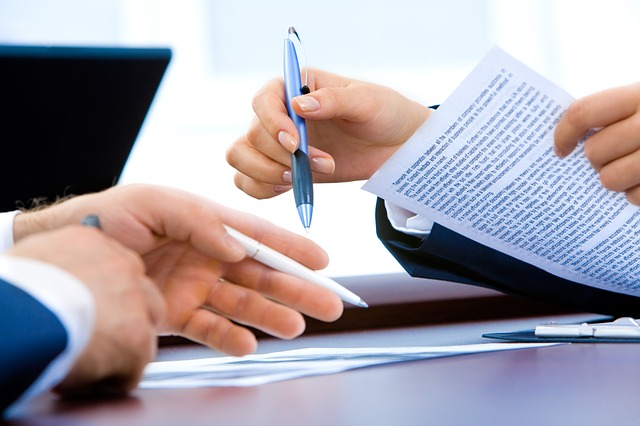 CONTINGENT FEES 
(SECTIONS - 330, 410.9, 905)
(REGULATION 192)
Contingent Fees
Accepting fees based on Percentage of Profits or Contingent upon findings or results of work is allowed in the following cases :-
Receiver or Liquidator
Auditor of a Co-Operative Society
Valuer for Direct Tax valuations
Management Consultancy Services as may be permitted by the Council
Fund Raising Services
Debt Recovery Services
Cost Optimisation Services
Any Other Service as may be decided by the Council
Insolvency Professional Services 
Non-assurance Services to Non-audit Clients
FEES – Relative Size (Section- 410)
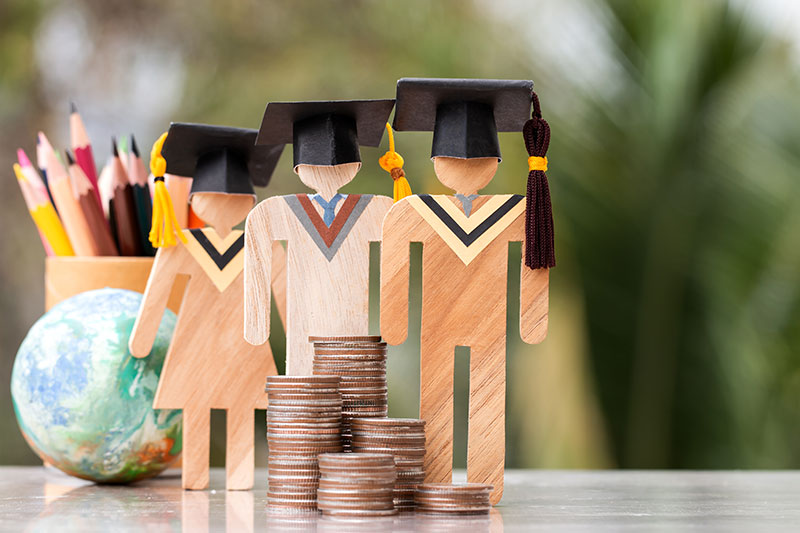 What does Code of Ethics say
Where for two consecutive years
a) the total gross annual professional fees (“total fees) from the audit client and its related entities represent more than 15% of the total fees received by the firm expressing the opinion on the financial statements of the client 
b) the firm shall
Disclose the above fact to TCWG Institute.
Consider the following actions might be a safeguard to address the threat created
1. EQCR by a professional accountant prior to the opinion being issued on the third year’s financial statements ~~“a pre issuance review”
2. EQCR by a professional accountant after the audit opinion on the third year’s financial statements has been issued, and before the audit opinion being issued on the fourth year’s financial statements ~~“a post issuance review”
What does Code of Ethics say
Exceptions
 1. No such ceiling on the total fees of the Firm would be applicable where such fees does not exceed Rs 5 00 000 Rs 20,00,000 in respect of a firm including fees received by the firm for other services rendered through the medium of a different firm or firms in which such member or firm may be a partner or proprietor. 
2. No such ceiling on the total fees of a Firm would be applicable in the case of audit of government Companies, public undertakings, nationalised banks, public financial institutions, Regulators or where appointments of auditors are made by the Government.
What does Code of Ethics say
Differentiated disclosure requirements
OVERDUE FEES 
(SECTIONS - 410.7 & 410.8)
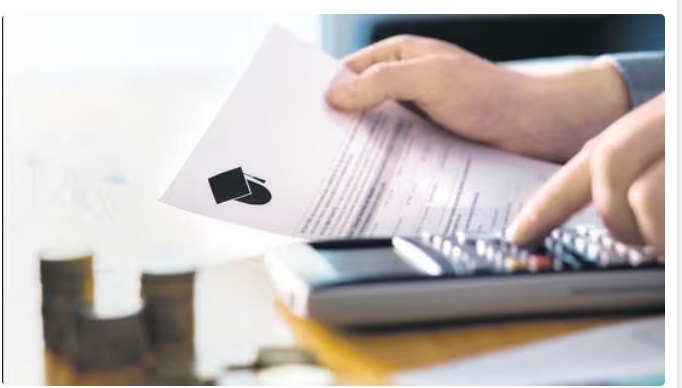 Overdue Fees
A self interest threat might be created if a significant part of fees is not paid before the audit report for the following year is issued
Actions that might be safeguards to address such a self interest threat include
Obtaining partial payment of overdue fees
Having an appropriate reviewer who did not take part in the audit engagement review the work performed
When a significant part of fees due from an audit client remains unpaid for a long time the firm shall determine:
Whether the overdue fees might be equivalent to a loan to the client and
Whether it is appropriate for the firm to be re appointed or continue the audit engagement
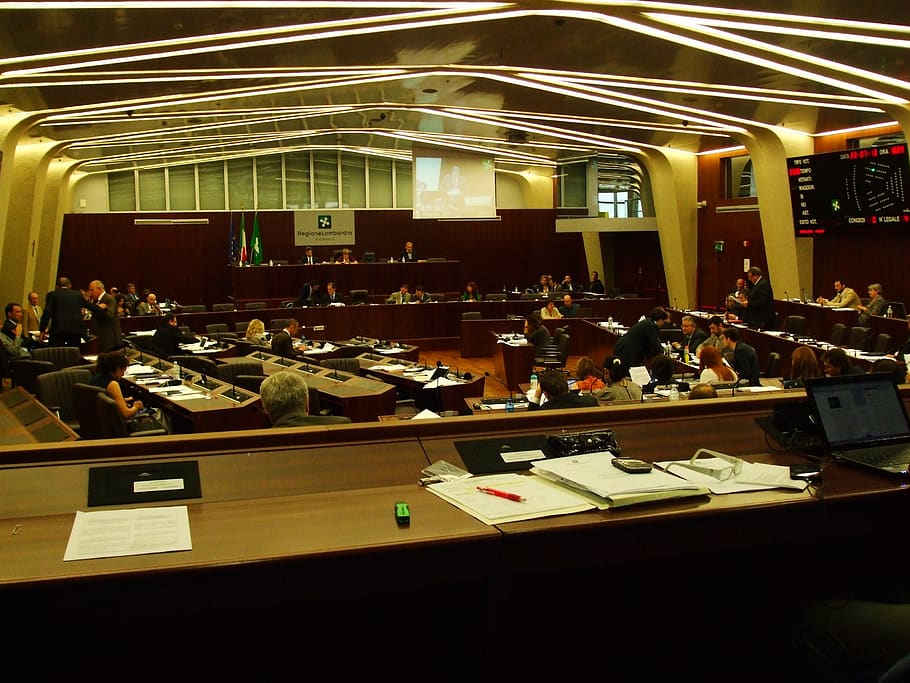 COUNCIL GENERAL GUIDELINES
Council General Guidelines 2008
A member in practice shall not accept more than 60 Tax Audit Assignments in a financial year under Sec. 44AB of the  Income Tax Act, 1961. In the case of a partnership firm, the firm may accept such  number of assignments which shall not exceed 60 multiplied by the number of full time partners in the firm.
The limit on the number of such assignments per partner may be distributed between the partners in any manner whatsoever. However, it should be in accordance with Standards on Quality Control (SQC) 1
Council General Guidelines 2008
A practising CA shall not hold at any time, appointment of more than 30 companies under section 141 of the Companies Act, 2013. In case of a Firm, the firm may hold appointments of companies upto 30 multiplied by number of full time partners. 
Audit of One Person Companies (OPC) and Dormant Companies shall not be included for calculation of such limit.
Number of partners in a CA firm, as on the date of  acceptance of audit shall be taken into account.
Companies Act provision - 20 (Public companies, Private companies with 100 Cr paid up share Capital).
Council General Guidelines 2008
A member of the Institute in practice shall not accept appointments as Statutory auditor of any PSU, Govt. Company, Listed Company or other Public Company having turnover of 50 crores or more in a year where he accepts any other professional assignment of the same entity on a remuneration which in total exceeds the fees payable for carrying out statutory audit of the entity.
Fee payable for other services would include amount payable to statutory auditors and to their associates.
Other work shall exclude fee payable for (a) Audit under any other statute, (b) Certification work required to be done by the statutory auditors & (c) any representation before an authority.
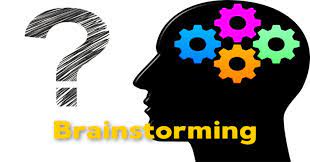 Brain Storming
Can a member in practice take up virtual CFO Services?
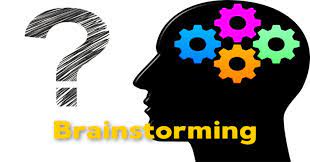 Brain Storming
No he can not.
Contents of First and Second Schedules
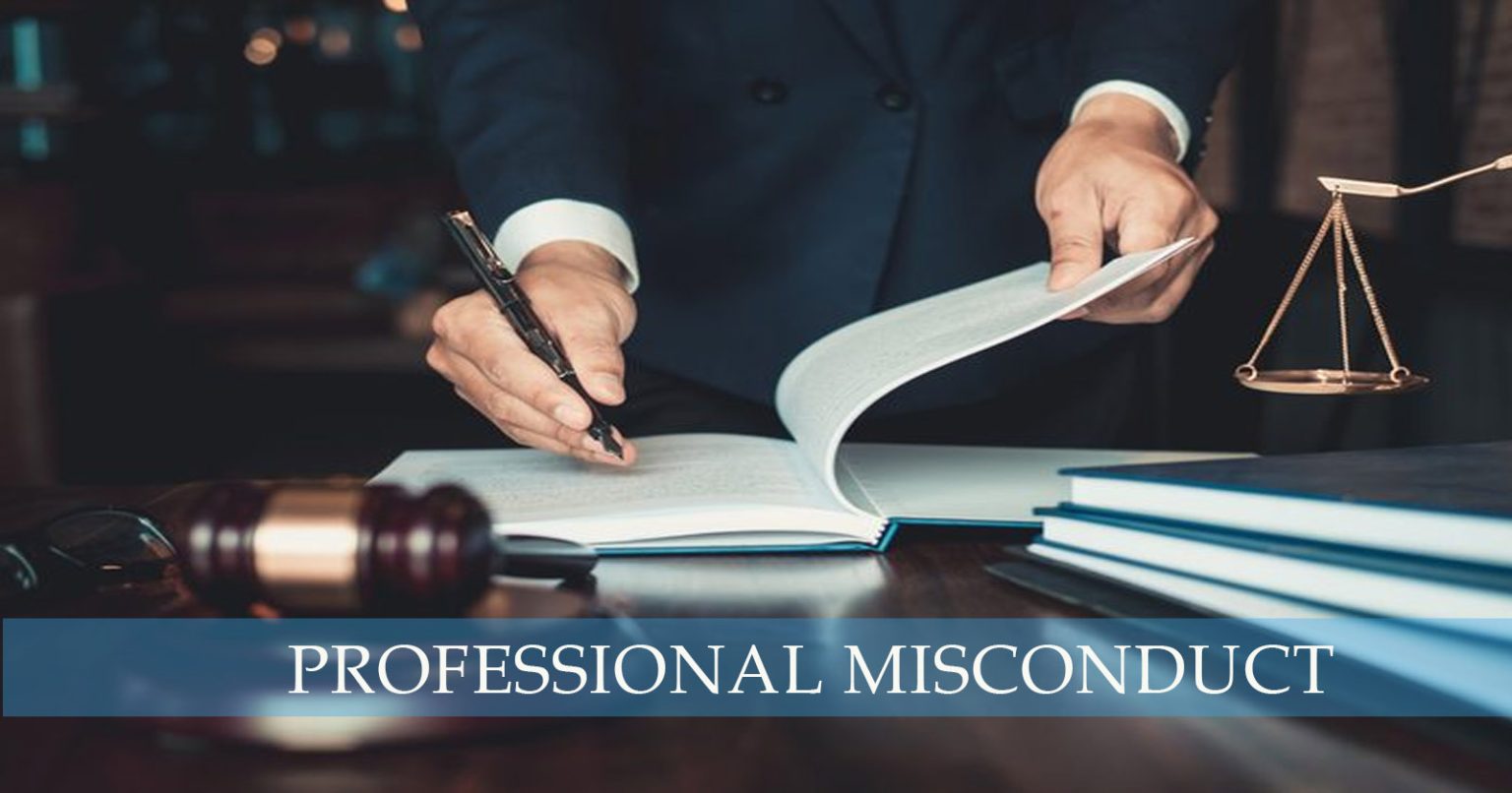 FIRST SCHEDULE - PART I 
PROFESSIONAL MISCONDUCT 
By CAs IN PRACTICE
First Schedule - Part I
Professional Misconduct by CAs in Practice
A Chartered Accountant in practice shall be deemed to be guilty of professional misconduct, if he pays or allows or agrees to pay or allow, directly or indirectly, any share, commission or brokerage from the professional fees or profits to any person other than a member of the Institute or a Partner or a retired partner or a legal representative of a deceased partner. A Chartered Accountant in Practice is allowed to pay any share, commission or brokerage from his professional fees or profits to a member of any other prescribed professional body or a person having such other prescribed qualification, for the purpose of rendering professional services in or outside India. (Clause 2)
First Schedule - Part I
Goodwill - Partnership Firm
When there are two or more partners and one of them dies, the widow or legal representative of the deceased partner can continue to receive a share of the profit of the firm, if the Partnership Agreement contains a provision that on the death of the partner, his widow or legal representative would be entitled to such payment for goodwill by way of sharing of fees or otherwise, for some specified period.
First Schedule - Part I
Goodwill - Proprietorship Firm
In case of death of proprietor, sale or transfer of Goodwill of the Proprietary Firm to another CA in practice is permissible. However, payment to the widow or legal representative of the deceased proprietor  can only be made for the Goodwill of the Firm, which may be in lump-sum or in installments spread over a specified period. Such payment cannot be linked with the participation in the earnings of the firm.
First Schedule - Part I
Professional Misconduct by CAs in Practice
A Chartered Accountant in practice shall be deemed to be guilty of Professional misconduct, if he solicits clients or professional work either directly or indirectly by circular, advertisement, personal communication or interview or by any other means. (Clause 6)
First Schedule - Part I
Professional Misconduct by CAs in Practice
Exceptions to Clause (6)
Nothing contained in this clause shall be construed as preventing or prohibiting a member in practice:
From applying or requesting for or inviting or securing professional work from another chartered accountant in practice.
From responding to tenders or enquiries issued by various users of professional services or organisations from time to time and securing professional work as a consequence.
First Schedule - Part I
Professional Misconduct by CAs in Practice - Tenders
Although members are allowed to respond to tenders and requests made by users of professional work, it is prohibited to respond to tenders for services which are exclusively reserved for Chartered Accountants unless Minimum Fee (commensurate with size, value, volume, manpower requirement and nature of work) is prescribed in the tender document. However, members can respond to tenders :
Where only technical bid has been asked for
Where quotations have been called for through individual letters.
First Schedule - Part I
Professional Misconduct by CAs in Practice - Sharing Firm Profile with Prospective Client
Sharing of Firm Profile with prospective client/s is not allowed unless 
it is in response to a specific query from a prospective client.
the prospective client maintains a panel of Chartered Accountants and the profile is shared only for empanelling the firm.
First Schedule - Part I
Professional Misconduct by CAs in Practice - Issue of Greeting Cards or Invitations
Issuing greeting cards or invitations by members indicating their professional designation, status or qualification etc. is not allowed. However, it is allowed to use designation ‘Chartered Accountant’ and the name of the Firm in greeting cards as well as invitations for marriages, religious ceremonies, opening or inauguration of office, change of the office premises etc. provided such cards or invitations are sent only to clients, relatives and friends of the member concerned.
First Schedule - Part I
Professional Misconduct by CAs in Practice - Sponsorship Activities
A CA firm or a member in practice is not permitted to sponsor an event. However, a member or a Firm may sponsor an event conducted by a Programme Organizing Unit (PoU) of the ICAI, provided such event has prior approval of CPE Directorate.
Members sponsoring activities relating to Corporate Social Responsibility may mention their individual name with  prefix “CA” but mentioning Firm name or CA logo is not allowed.
First Schedule - Part I
Professional Misconduct by CAs in Practice – Celebration Events 
It is not permitted to advertise events organised by a CA Firm. However, advertisement for Silver, Golden, Diamond, Platinum and Centenary celebrations of CA Firm may be published in newspaper, newsletter or magazine.
First Schedule - Part I
Professional Misconduct by CAs in Practice - Teaching/Coaching Activities
Specific Permission may be sought by a practicing Chartered Accountant for part time or full time tutorship in an Educational Institution provided direct teaching hours devoted to such activities does not exceed 25 hours a week. This is in addition to General Permission for private tutorship and part-time tutorship in CA Institute upto 25 hours per week.
Advertisement of teaching activities through hoardings, posters, banners etc. is prohibited.
First Schedule - Part I
Professional Misconduct by CAs in Practice - Advertisement
A Chartered Accountant in practice shall be deemed to be guilty of professional misconduct:
If he advertises in newspaper seeking assignments from other professionals.
If he publishes advertisement in newspaper regarding  inauguration of his professional office. 
If he advertises in a souvenir and while offering best compliments, also writes along with his name, his address, telephone number, office timing, services offered etc.
First Schedule - Part I
Professional Misconduct by CAs in Practice - Educational Videos
While uploading Educational Videos on the social media, member should not disclose the firm in which he is partner/proprietor, any contact details or website address.
First Schedule - Part I
Professional Misconduct by CAs in Practice - Website
Website must be run on ‘pull’ model and not on ‘push’ model.
Names of the clients cannot be given.
Passport size photographs of CAs of the Firm may be put up.
First Schedule - Part I
Professional Misconduct by CAs in Practice - Catchwords/Catchphrases etc.
Mentioning catchwords/catchphrases etc. on Website, Visiting Cards, Letter Heads etc. is not permissible.
First Schedule - Part I
Professional Misconduct by CAs in Practice - Printing of Vision, Mission or values etc.
Vision, Mission or values of the Firm can not be printed on Visiting Cards, Letter Heads or such other Stationery.
First Schedule - Part I
Professional Misconduct by CAs in Practice – Article or Book 
A Chartered Accountant in practice shall be deemed to be guilty of professional misconduct:
If he mentions in a book or article published by him or presentation made by him, any professional attainments of himself or the CA Firm with which he is associated. A member may, however, use the designation ‘Chartered Accountant’ as well as the name of the Firm.
First Schedule - Part I
Professional Misconduct by CAs in Practice
A Chartered Accountant in practice shall be deemed to be guilty of professional misconduct:
If he writes letters to another CA Firm, introducing his firm as pioneer in liasoning with government ministries and departments for getting various Govt. clearances etc.
If he sends letters regarding change of address to non clients.
If he accepts the original professional work from a client who is introduced to him by a member, unless the client comes through such member dealing with such work.
First Schedule - Part I
Professional Misconduct by CAs in Practice
A Chartered Accountant in practice shall be deemed to be guilty of professional misconduct if he advertises his professional attainments or services, or uses any designation or expressions other than Chartered Accountant on professional documents, visiting cards, letter heads or sign boards, unless it be a degree of a University established by law in India or recognised by the Central Government or a title indicating membership of the Institute of Chartered Accountants of India or of any other institution that has been recognised by the Central Government or may be recognised by the Council. (Clause 7)
First Schedule - Part I
Professional Misconduct by CAs in Practice - Other Designations
A member empanelled as Insolvency Professional or Registered Valuer  can mention designations such as “Insolvency Professional” or “Registered Valuer” on their visiting card or letter head.
A member is permitted to mention the membership of a foreign Institute of Accountancy, which has been recognized by the Council on their visiting card.
First Schedule - Part I
Professional Misconduct by CAs in Practice 
A Chartered Accountant in practice shall be deemed to be guilty of professional misconduct:
If he uses designations other than CA in his visiting card, letter head or other stationery e.g.,
Share and Stock Broker.
Industrial and management consultant.
President / Chief Executive of an organisation / Institute.
Manager (Liason & Sales).
First Schedule - Part I
Professional Misconduct by CAs in Practice 
A Chartered Accountant in practice shall be deemed to be guilty of professional misconduct:
If he uses the monogram of the Institute in his professional documents.
If he prints his photograph on his visiting card.
Being qualified and empanelled as insolvency professional, if he writes about the membership / designation of any IPA instead of just writing ‘Insolvency Professional’.
First Schedule - Part I
Professional Misconduct by CAs in Practice – Sign Board
With regard to the size of the sign board of the office of a member, it is a matter in which the member should exercise his discretion and taste, keeping in mind the appropriate visibility and illumination (limited to the sake of visibility). However, use of glow signs or lights on large sized boards as is used by traders or shop keepers is not permissible.
First Schedule - Part I
Professional Misconduct by CAs in Practice – Name Plate at the place of residence
A member can have a name board or name plate at the place of his residence with the designation “Chartered Accountant”, provided it is a name plate or name board of an individual member and not of the firm.
First Schedule - Part I
Professional Misconduct by CAs in Practice – Use of Logo or Monogram
Use of any kind of Logo or Monogram (except common CA logo) on any material or media e.g., stationery, documents, visiting cards, magnetic devices, internet, sign board, website etc. by any member in practice and/or a Firm of Chartered Accountants is prohibited. Use or printing of member/firm name in any other manner tantamounting to logo or monogram is also prohibited.
First Schedule - Part I
Professional Misconduct by CAs in Practice 
– Organising Training Courses, Seminars for staff.
A Chartered Accountant in practice holding training courses, seminars etc. for his staff may also invite the staff of other Chartered Accountants and clients to attend the same.
First Schedule - Part I
Professional Misconduct by CAs in Practice – Network Firms and Networking Guidelines
Firms constituting a Network are permitted to use the words “Network Firms” on their professional stationery. However, it is not permissible for the Firms to join Networks not registered with the Institute (by whichever name called)
First Schedule - Part I
Professional Misconduct by CAs in Practice – ISO Certification
A member in practice or a firm of CAs cannot use the expression “ISO Certified” on professional documents, letter heads, visiting cards, sign board etc. However, there is no bar on getting ISO Certification or such other certifications done.
First Schedule - Part I
Professional Misconduct by CAs in Practice – Practice as Advocate
Members of the Institute in practice who are otherwise eligible, may practise as advocates subject to the permission of the Bar Council. But in such case, they should not use the designation ‘Chartered Accountant’ in respect of the matters involving the practice as an advocate. In respect of other matters, they should use the designation ‘Chartered Accountant’ but they should not use the designation ‘Chartered Accountant’ and ‘Advocate’ simultaneously.
First Schedule - Part I
Professional Misconduct by CAs in Practice
– Practice as Company Secretary/Cost Management Accountant
Members of the Institute in practice who are otherwise eligible may also practice as Company Secretary and/or Cost Management Accountant. However, such members shall not use designation/s of the aforesaid Institute/s simultaneously with the designation “Chartered Accountant”.
First Schedule - Part I
Professional Misconduct by CAs in Practice
A Chartered Accountant in practice shall be deemed to be guilty of professional misconduct if he accepts the position of auditor previously held by another Chartered Accountant without first communicating with him in writing. (Clause 8)
First Schedule - Part I
Professional Misconduct by CAs in Practice
A Chartered Accountant in practice shall be deemed to be guilty of professional misconduct:
If he accepts an assignment for Statutory Audit under any Statute where the undisputed Audit Fee has not been paid by the auditee (except in case of sick units).
Note : 1. Provision for Audit Fee and other expenses incurred for the audit reflected in accounts signed by both the auditee and the auditor shall be considered as undisputed fee.
2. Sick unit shall mean a unit registered for not less than 5 years, which has accumulated losses at the end of the Financial Year equal to or exceeding the entire net worth.
First Schedule - Part I
Professional Misconduct by CAs in Practice
– Communication with Previous Auditor - Important things to remember
Communication with Previous Auditor is mandatory.
Applies to all kinds of Audits including Govt. Audits.
Communication must be done before acceptance of audit (not before commencement of Audit).
Proof of communication must be preserved.
Reasonable time must be given to the previous auditor to respond. 
Previous Auditor cannot object unless there is a valid Professional objection.
First Schedule - Part I
Professional Misconduct by CAs in Practice
– Communication with Previous Auditor - Professional Objection
Professional objections which may be raised by the previous auditor can be 
Non payment of undisputed fees.
Non compliance of the provisions u/s 139 & 140 of the Companies Act, 2013.
Issuance of qualified report
Note : While in case of first two cases, auditor accepting the audit will be guilty of professional misconduct, in case of the third, it will depend on the circumstances of the case; the new auditor must ascertain the full facts and apply utmost caution before accepting the audit.
First Schedule - Part I
Professional Misconduct by CAs in Practice
– Communication with Previous Auditor - Govt. Entities
In case of Govt. entities, if the appointment is made well in time, the requirement must be complied with before accepting the audit. However, if there is no time available, incoming auditor may give conditional acceptance of appointment and commerce the work. In the acceptance letter, he must clearly mention that the acceptance is subject to professional objection, if any, from the previous auditor/s.
First Schedule - Part I
Professional Misconduct by CAs in Practice
– Communication with Previous Auditor
Communication with the previous auditor must be made even if the previous auditor happens to be an auditor for a year other than the immediately preceding  year.
Communication is essential even if the newly appointed auditor was a partner in the Firm which was the previous auditor and he has left the firm and started his own practice or joined another Firm.
First Schedule - Part I
Professional Misconduct by CAs in Practice
– Proof of Communication
Communication with previous auditor should be made in such a manner so as to retain positive evidence of delivery of communication to the addressee. Following would, in normal course, provide such evidence as per Council.
Communication by a letter sent through “Registered Acknowledgement Due”.
Communication by hand against a written acknowledgement.
Acknowledgement of Communication from retiring auditor  via e-mail address registered with the Institute or his last known official e-mail address.
UDIN generated  on UDIN Portal (not yet operational).
First Schedule - Part I
Professional Misconduct by CAs in Practice
– Proof of Communication
If the communication sent by incoming auditor is received back with remark “ No such office exists at this address”, and the address of communication is the same as registered with the Institute on the date of dispatch, the letter will be deemed to be delivered; unless the retiring auditor proves that it was not really served and that he was not responsible for such non-service.
Communication received back by the incoming auditor with “Office found Locked” written on acknowledgement due shall be deemed as having been delivered to the retiring auditor.
First Schedule - Part I
Professional Misconduct by CAs in Practice
A Chartered Accountant in practice shall be deemed to be guilty of professional misconduct if he accepts an appointment as auditor of a company without first ascertaining from it whether the requirements of Sections 139 and 140 of the Companies Act, 2013 in respect of such appointment has been duly complied with. (Clause 9)
Note :  Ascertain means ‘to find out for certain’. A mere certificate from Company about compliance of the provisions will not be sufficient. Relevant documents have to be checked and kept on record.
First Schedule - Part I
Professional Misconduct by CAs in Practice
– Company Auditor’s Obligation
In addition to ensuring compliance with the requirements of the Companies Act, 2013, the incoming Auditor should:
In case of resignation, obtain copy of the resignation letter and consider the reasons of resignation before accepting the assignment.
If an auditor eligible and willing for reappointment is not appointed or if he resigns or is removed, he must file with ESB of ICAI, a copy of the willingness / resignation letter / communication with the management, as the case may be.
First Schedule - Part I
Professional Misconduct by CAs in Practice
A Chartered Accountant in practice shall be deemed to be guilty of professional misconduct if he engages in any business or occupation other than the profession of Chartered Accountancy unless permitted by the Council to so engage. (Clause 11)
First Schedule - Part I
Professional Misconduct by CAs in Practice
– Exceptions to Clause 11 of First Schedule
Although a Chartered Accountant in practice is not permitted to engage himself in any other business or occupation
A CA in practice may be a director Simplicitor unless he or any of his partners are engaged in the company as auditor.
A CA in practice may engage in any business or occupation with the permission granted under Regulation 190A.
First Schedule - Part I
Professional Misconduct by CAs in Practice
– Appendix 9 of CA Regulations
Appendix 9 of CA Regulations lists down the cases of general permission granted and specific permission to be obtained in advance by a practicing Chartered Accountant to engage in other occupation.
A member holding Certificate of Practice and also engaged in any other business/occupation i.e. a member in part time practice can not perform attest function except when he is involved in the kinds of occupations separately listed under Regulation 190A.
First Schedule - Part I
Professional Misconduct by CAs in Practice
– Director Simplicitor
A member in practice may become a ‘Director Simplicitor’ in a company. However, he should not draw any remuneration, should not be whole time director and should not be involved in day to day affairs of the Company.
No specific permission is required to be Director Simplicitor.
There is no bar for a member in practice to be Promoter/Signatory to the Memorandum and Articles of Association.
First Schedule - Part I
Professional Misconduct by CAs in Practice
– Family Business, HUF etc.
A member in practice may acquire interest in family business
As Proprietor
As a Partner
As Karta or a member of HUF
In such a case it is essential to provide evidence that interest in the family business devolved on him as a result of inheritance/succession/partition of family business.
It is also essential to show that the member was/will not be actively involved in carrying out the said business and that the business was not created by himself.
Specific permission is needed in such cases.
First Schedule - Part I
Professional Misconduct by CAs in Practice
A CA employed in a Firm of Chartered Accountants can hold Certificate of Practice but can not perform attest function.
It is not permissible for a member in practice to become Financial Advisor and receive fees/commission from financial Institutions.
A CA Firm can undertake assignment of management consultancy services of a company where a partner is a Director Simplicitor. However, it can not be the Auditor of such an entity.
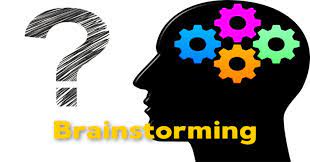 Brain Storming
Will there be a conflict of Interest if a Chartered Accountant in Practice, being a member of a trust, takes up the Audit of the said Trust?
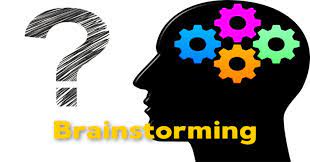 Brain Storming
No, there will not be any conflict of Interest and he can take up the Audit. However, there will be a conflict of interest if he is a managing committee member of the trust and in that case he should not take up the Audit.
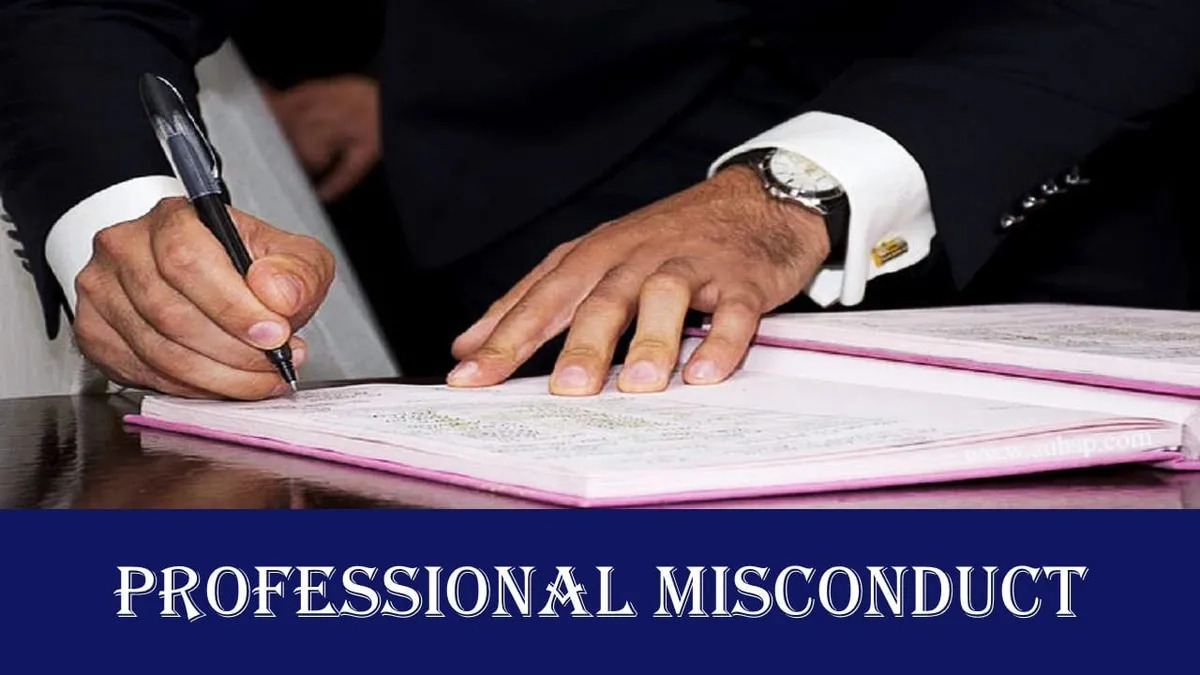 FIRST SCHEDULE - PART III 
PROFESSIONAL MISCONDUCT 
By CAs MEMBERS IN GENERAL
First Schedule - Part III
Professional Misconduct by CAs in General
A Chartered Accountant shall be deemed to be guilty of professional misconduct if he does not supply the information called for, or does not comply with the requirements asked for, by the Institute, Council or any of its Committees, Director (Discipline), Board of Discipline, Disciplinary Committee, Quality Review Board or the Appellate Authority. (Clause 2)
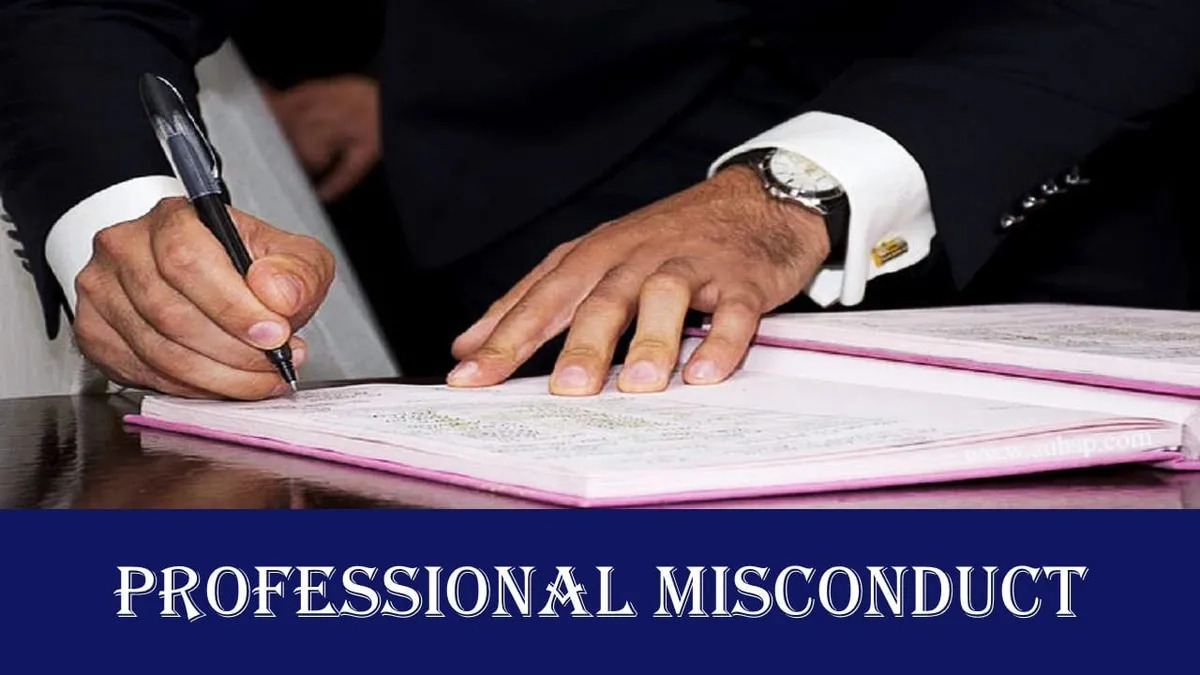 FIRST SCHEDULE - PART IV 
OTHER MISCONDUCT 
By MEMBERS GENERALLY
First Schedule - Part IV
Other Misconduct by Chartered Accountants
A Chartered Accountant shall be deemed to be guilty of misconduct if he is held guilty by any civil or criminal court for an offence which is punishable with imprisonment for a term not exceeding six months. (Clause 1)
Note: Offences punishable with imprisonment for a term exceeding six months is covered under Second Schedule Part-III.
First Schedule - Part IV
Other Misconduct by Chartered Accountants
A Chartered Accountant shall be deemed to be guilty of misconduct if he, in the opinion of the Council, brings disrepute to the profession or the Institute as a result of his action whether or not related to his professional work. (Clause 2)
First Schedule - Part IV
A Chartered Accountant shall be deemed to be guilty of misconduct:
If he files forms with departments without verifying the authenticity of the documents.
If he submits wrong Tax Return and fails to take the approval of the assessee before filing the same. 
If he files form for removal of directorship of a director without obtaining his consent.
First Schedule - Part IV
A Chartered Accountant shall be deemed to be guilty of misconduct:
If he uses business information of his ex-client to promote his own or family business.
If he signs Balance Sheet of companies where the previous year accounts were still subject to audit and were not signed by the previous auditor.
If he refuses to provide professional services as auditor or tax consultant even after receiving full fees for the same.
First Schedule - Part IV
A Chartered Accountant shall be deemed to be guilty of misconduct:
If he acts in nexus with the Chairman of a Company in aiding and abetting in the rigging and creation of artificial market in the shares of the Company.
If he keeps documents and information of entities or persons in his possession and fails to return them despite request from the entity or person.
If he demands bribe from customers of a bank in return of maintaining  the ‘Standard Category’ of the borrower accounts.
First Schedule - Part IV
A Chartered Accountant shall be deemed to be guilty of misconduct:
If he is caught by law enforcing agencies while taking bribe to settle a matter with Govt. Authorities.
If he acts as middleman for arranging accommodation entries or procuring bogus bills.
If he gets involved in conversion of black money into white.
First Schedule - Part IV
A Chartered Accountant shall be deemed to be guilty of misconduct:
If he conducts audit of entities and signs the Audit Reports as proprietor and partner of a firm where he is neither the proprietor, nor partner in such firm.
If he signs official documents on behalf of the firm and uses the name and stamp of the firm even after his resignation from the firm.
If he continues to practice during a period in which his name has been removed from the Register of Members.
First Schedule - Part IV
A Chartered Accountant shall be deemed to be guilty of misconduct:
If he, being a partner, holds his partnership firm to ransom, demanding increase in share of profit and refuses to sign cheques for releasing salary to employees and making other payments.
If he, being partner in a construction firm, fails to refund booking amount paid by a person on cancellation of booking of flat due to financial constraints.
First Schedule - Part IV
A Chartered Accountant shall be deemed to be guilty of misconduct:
If he, being an officer in a company, manipulates MIS reports to be submitted to the management, procures bogus invoices and makes purchases at  exorbitant prices.
If he, being an officer in a company, misguides the Auditor of the Company. 
If he, being appointed as escrow agent, fails to transfer the money to the rightful owners despite requests.
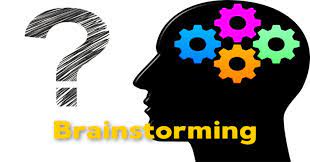 Brain Storming
Whether Joint Auditors can demand the working papers of one another?
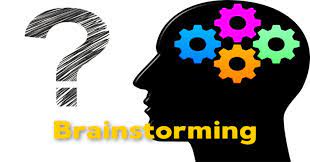 Brain Storming
No, the working papers are the property of an auditor. Therefore, no Joint Auditor can demand the working papers of the other auditor.
SOME RECENT DECISIONS
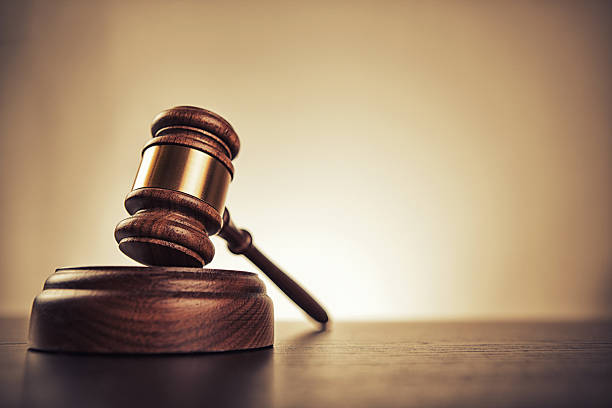 Some Recent Decisions
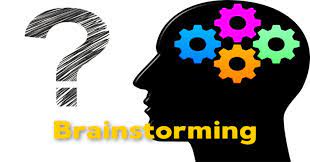 Brain Storming
Whether a messaging application can be used by a member in practice to send messages to make people aware about their new practice and mention the services provided therein?
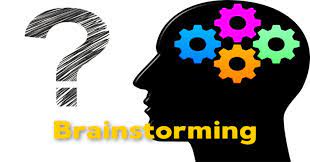 Brain Storming
No, it is not permissible to use a messaging application to send messages to make people aware about their new practice, and mention the services provided therein.
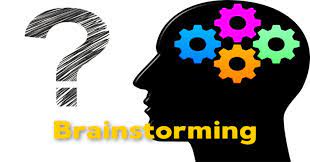 Brain Storming
Whether members in practice can list themselves with online Application based service provider Aggregators?
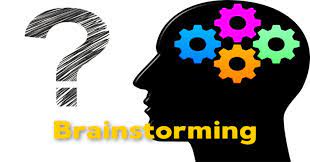 Brain Storming
No, Council Guidelines for Advertisement, 2008 appearing in Volume-II of Code of Ethics prohibits members in practice to list themselves with online Application based service provider Aggregators, wherein other categories like businessmen, technicians, maintenance workers, event organizers etc. are also listed.
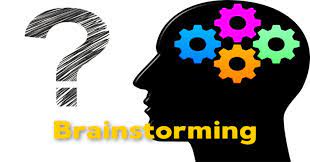 Brain Storming
Whether sponsorship or prizes can be instituted in the name of Chartered Accountants or a firm of Chartered Accountants?
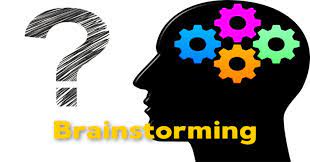 Brain Storming
Yes, an individual Chartered Accountant or a firm of Chartered Accountants can institute or sponsor prizes, provided that the designation “Chartered Accountant”, is not appended to the prize and the provisions of Clause (6) of Part-I of the First Schedule to the Act regarding advertisement and publicity is complied with.
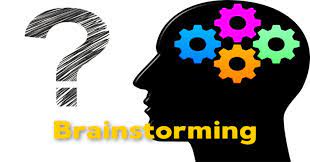 Brain Storming
Whether a member in practice is generally permitted to write script/story for a movie?
Brain Storming
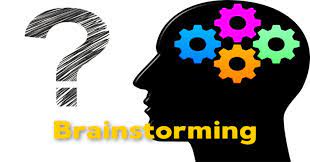 Brain Storming
A script/story for a movie may be based on a Book written by a member in practice. However, merely writing a script/story for a movie would not fall within the general permission provided under the Appendix (9) to CA Regulations. Such a member would require prior and specific permission of the Council in this regard.
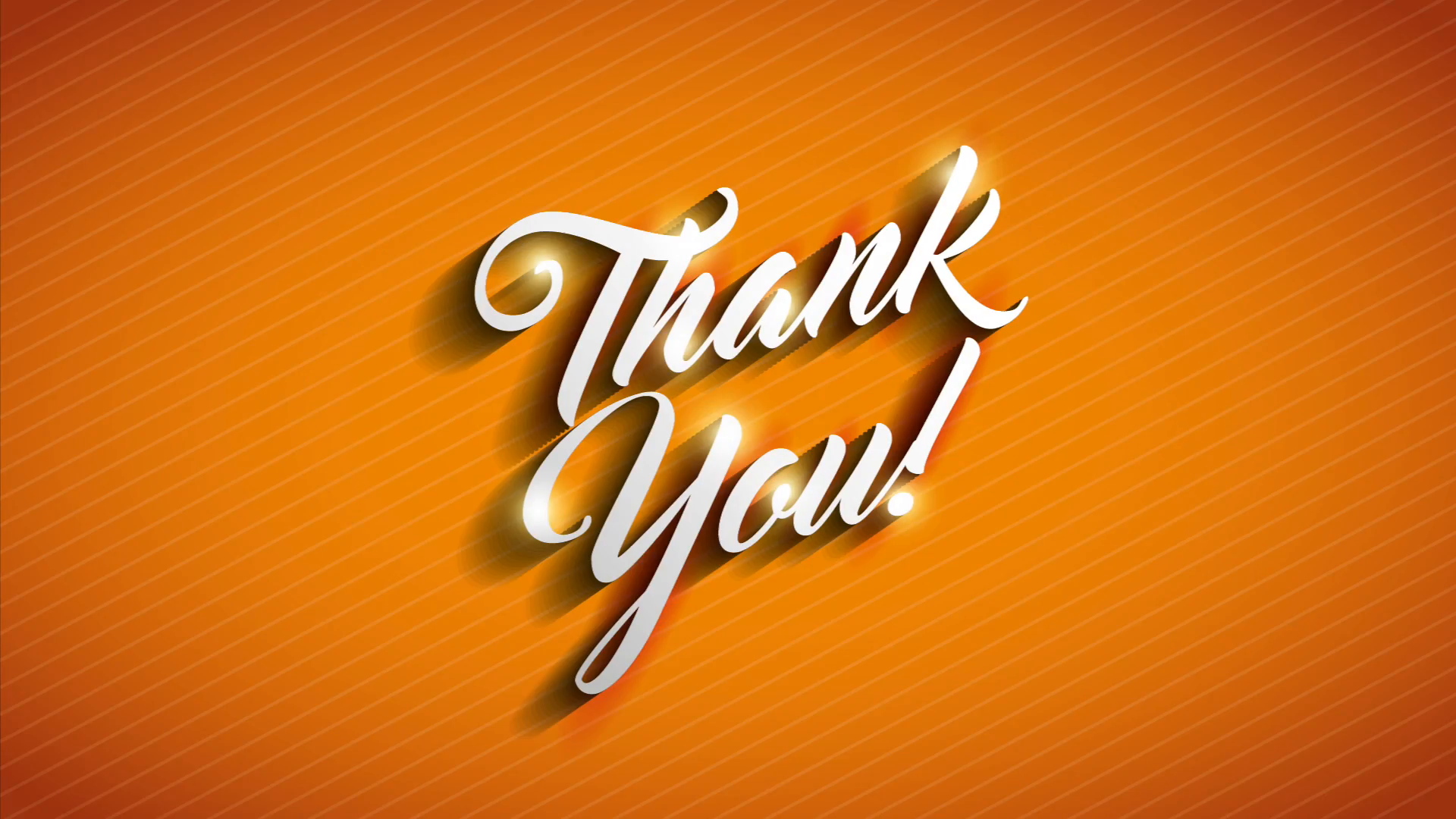